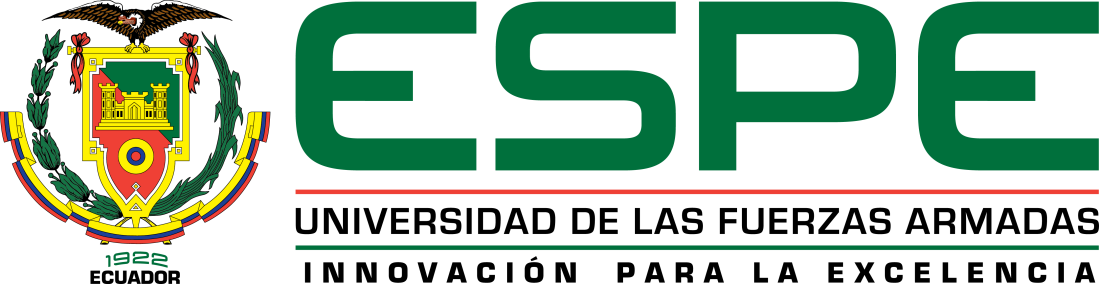 TESIS PREVIO A LA OBTENCIÓN DEL TÍTULO DE INGENIERA EN MERCADOTECNIA

AUTOR: BURNEO GALARZA NATASHA ALEJANDRA
TEMA: ANÁLISIS DE MERCADO PARA EL REDISEÑO DE CONTENIDOS DEL PROGRAMA DE INGENIERIA EN MERCADOTECNIA DE LA ESPE, PARA EL AÑO 2014
DIRECTOR: DR. SOASTI, MARCO
CODIRECTOR: ING. PINEDA, ROSARIO
SANGOLQUÍ, MARZO 2014
Planteamiento del Problema
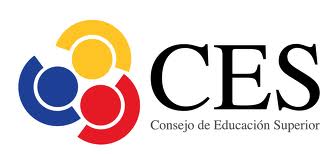 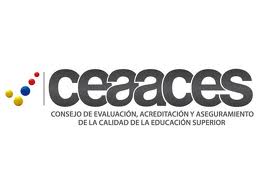 Preguntas de Investigación
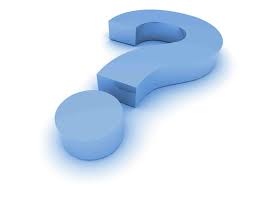 Situación actual del programa carrera de Ingeniería en Mercadotecnia de la Universidad de las Fuerzas Armadas (ESPE)
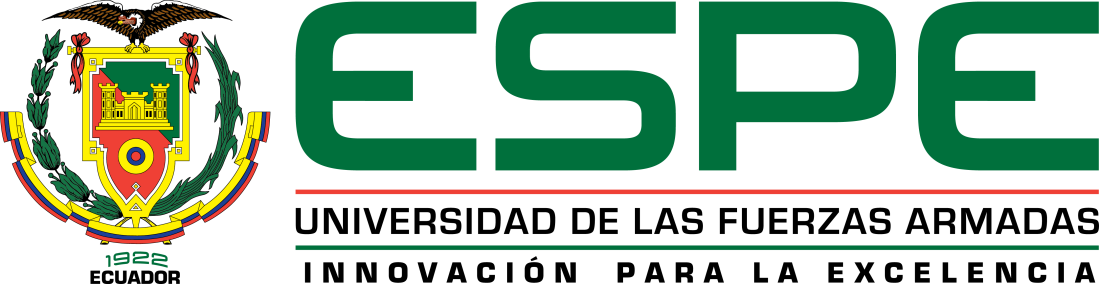 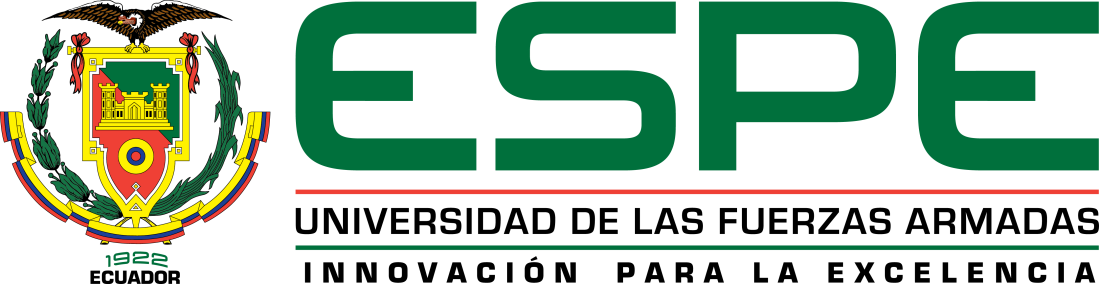 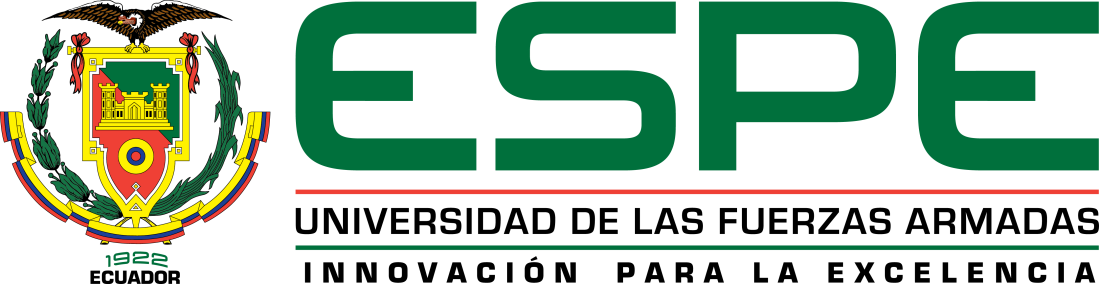 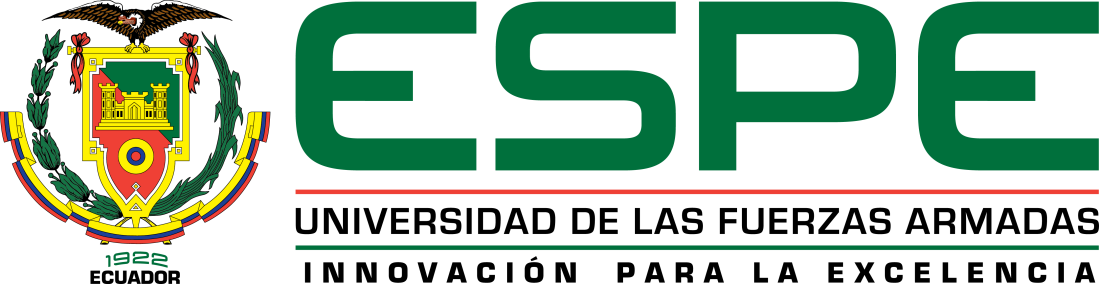 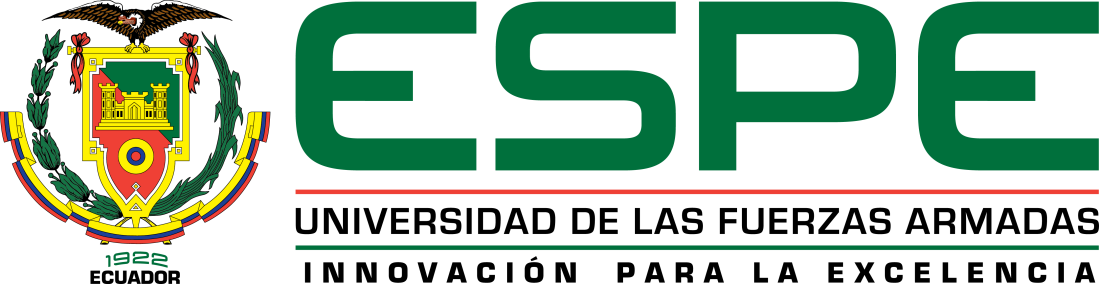 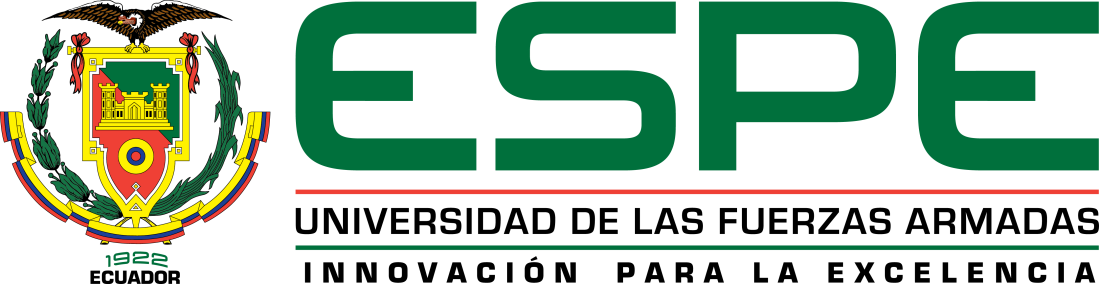 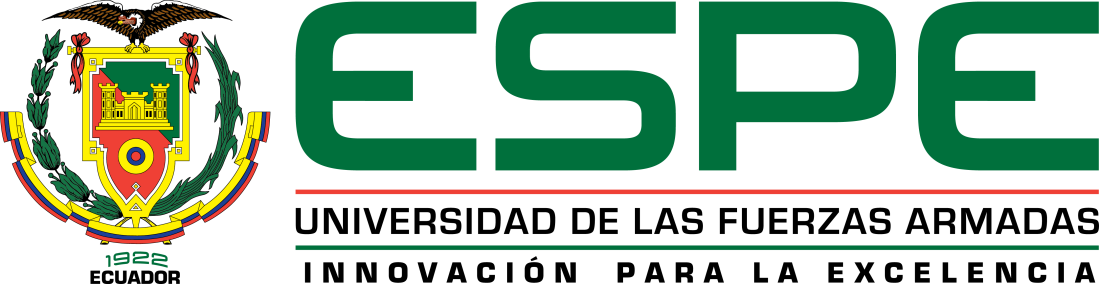 Oferta  de pregrado en Mercadotecnia
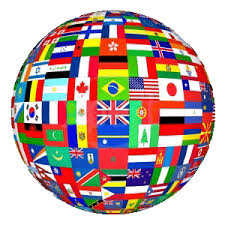 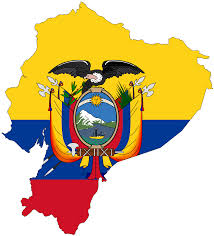 NACIONAL
INTERNACIONAL
Carreras de Pregrado Según Área de Conocimiento
Oferta  de Pregrado a Nivel Nacional
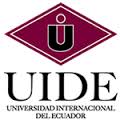 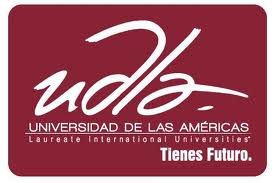 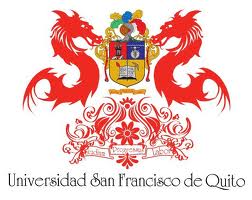 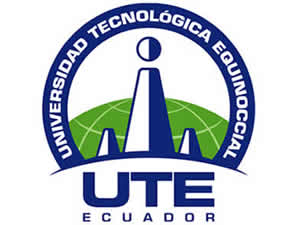 Oferta
Oferta  de Pregrado a Nivel Internacional
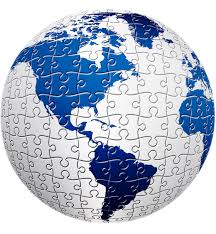 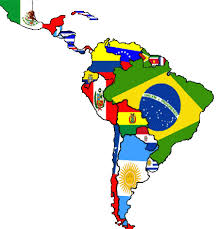 Academic Ranking of World Universities (ARWU) - 2013
American Economic Intelligence- 2013
Oferta de Programas de Mercadotecnia o Similares en las Mejores Universidades del Mundo
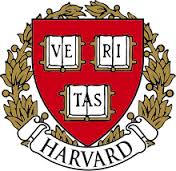 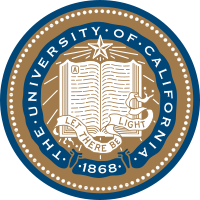 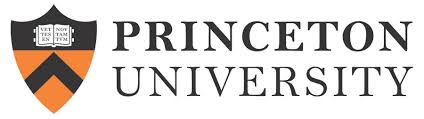 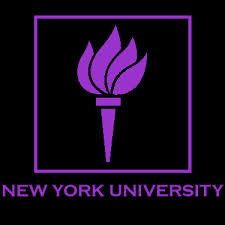 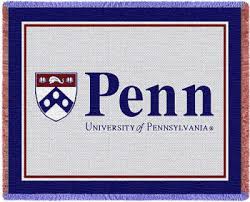 volver
Oferta de Programas de Mercadotecnia o Similares en las Mejores Universidades de Latinoamérica
volver
Características de la Demanda de Profesionales de Mercadotecnia
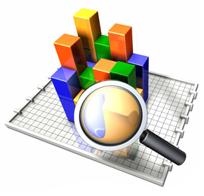 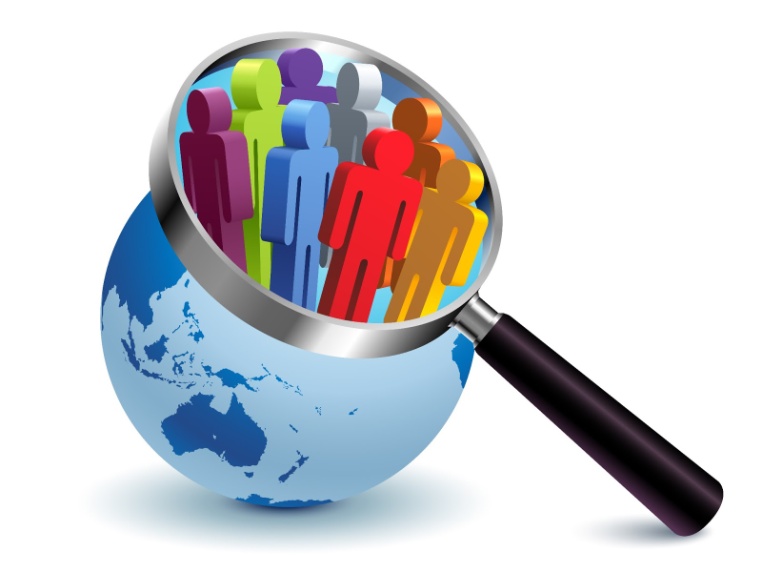 Investigación Cualitativa
Investigación Cuantitativa
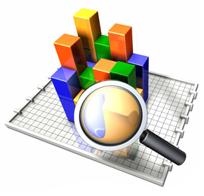 Investigación Cuantitativa
Características organizacionales
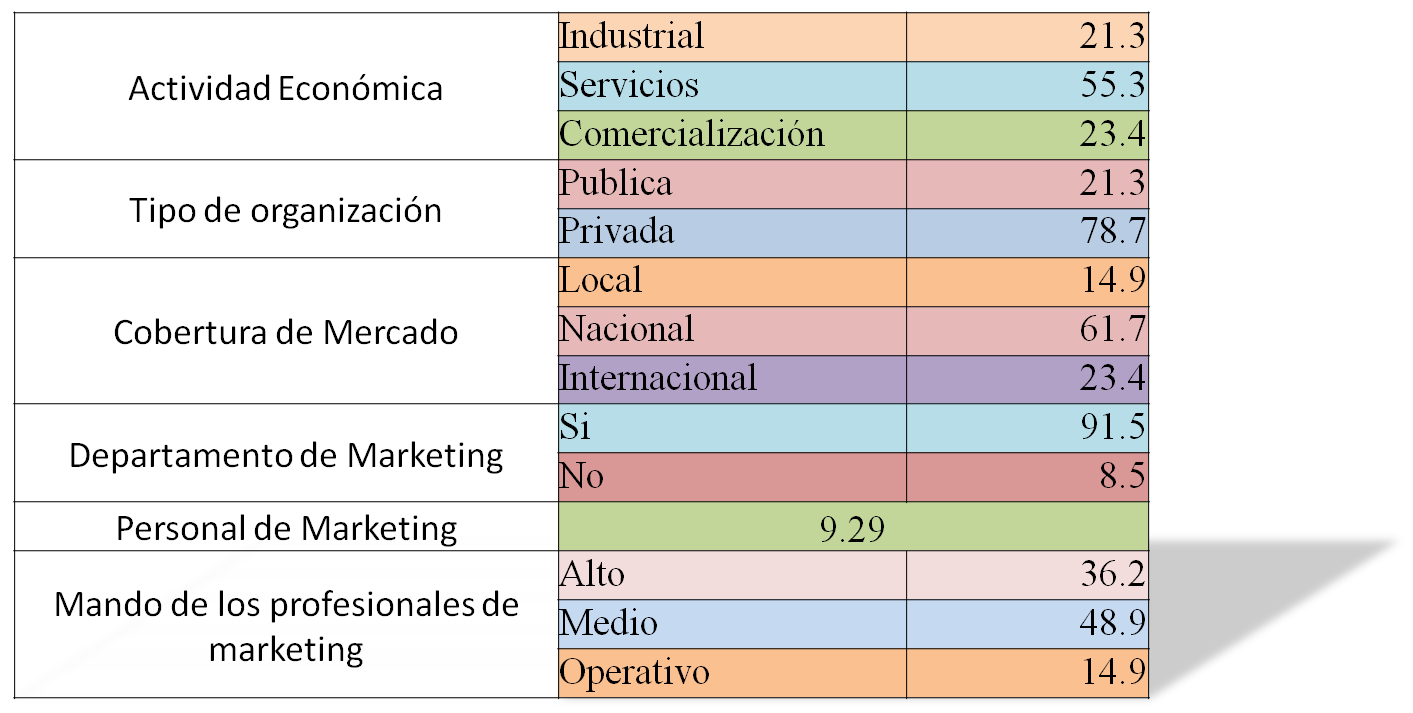 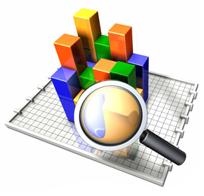 Beneficios Buscados
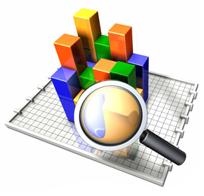 Atributos relevantes
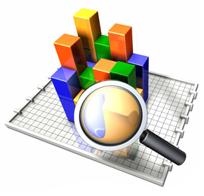 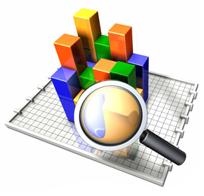 Actualización de conocimientos
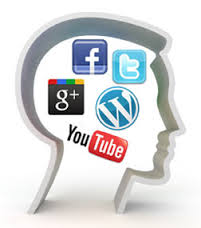 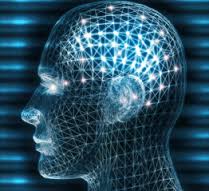 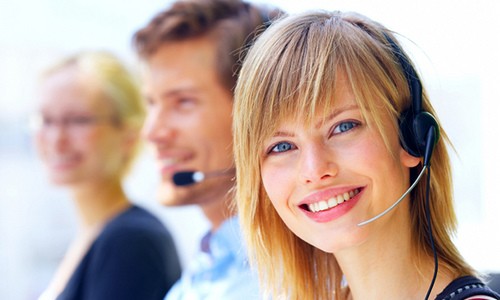 Posicionamiento
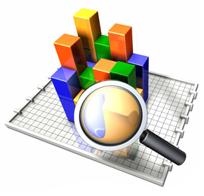 Evaluación de características específicas
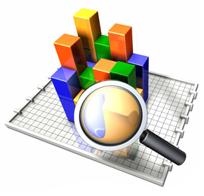 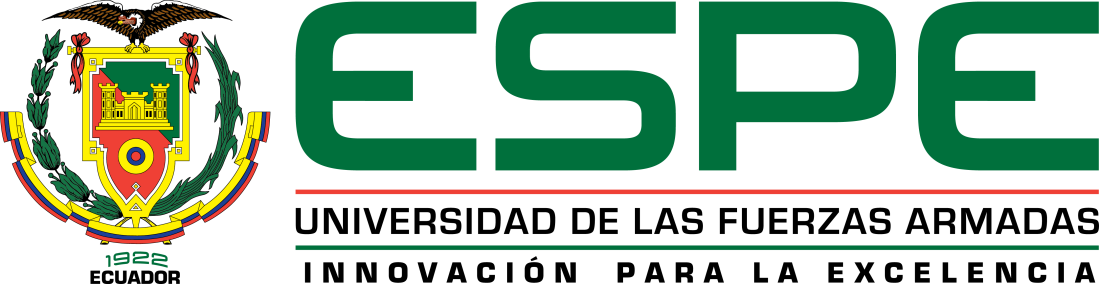 Investigación Cualitativa
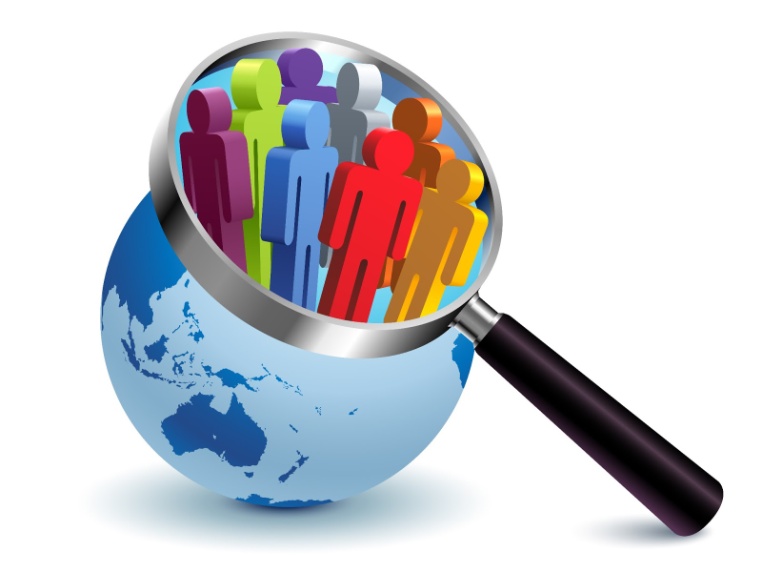 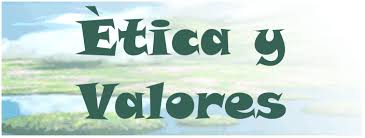 Competencias especificas
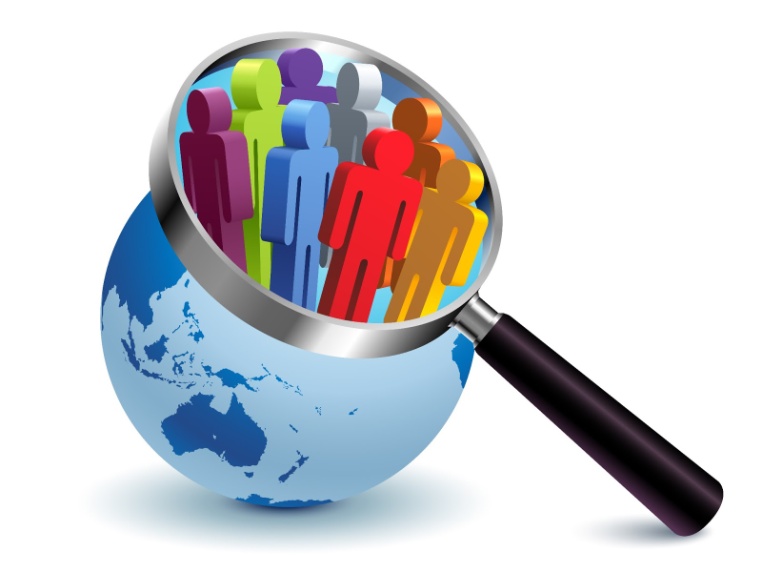 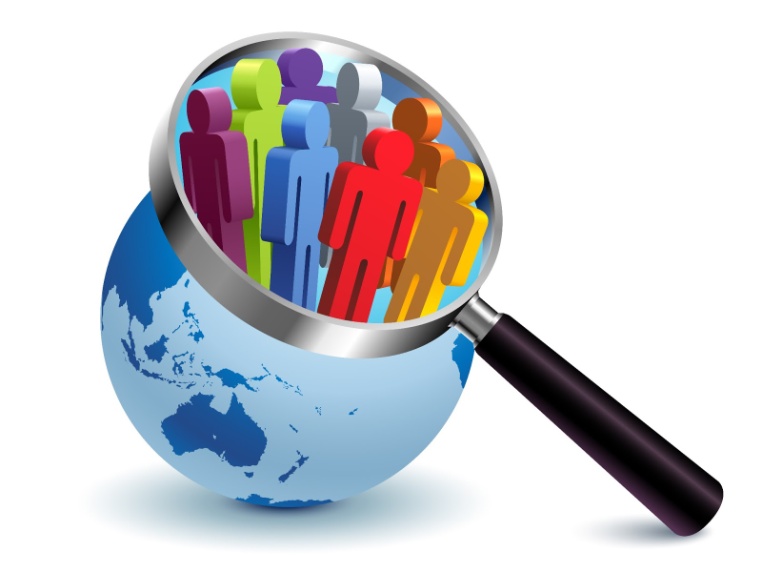 Competencias especificas
Competencias especificas
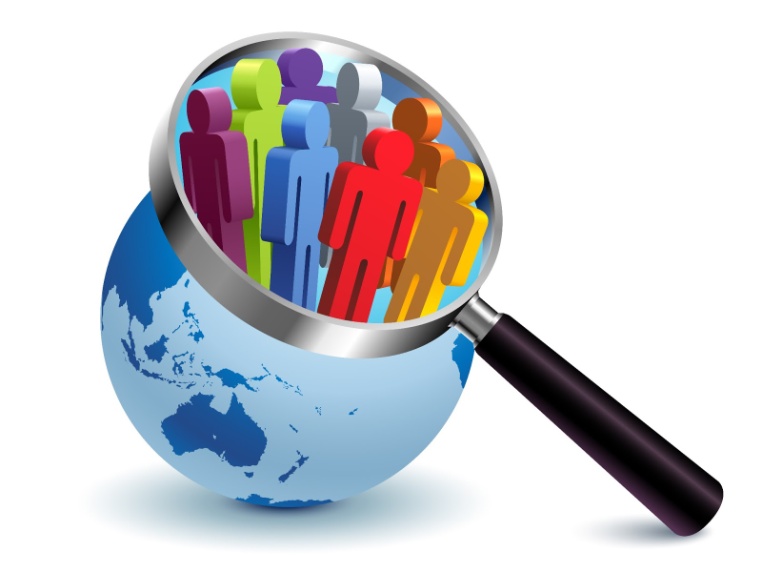 Competencias especificas
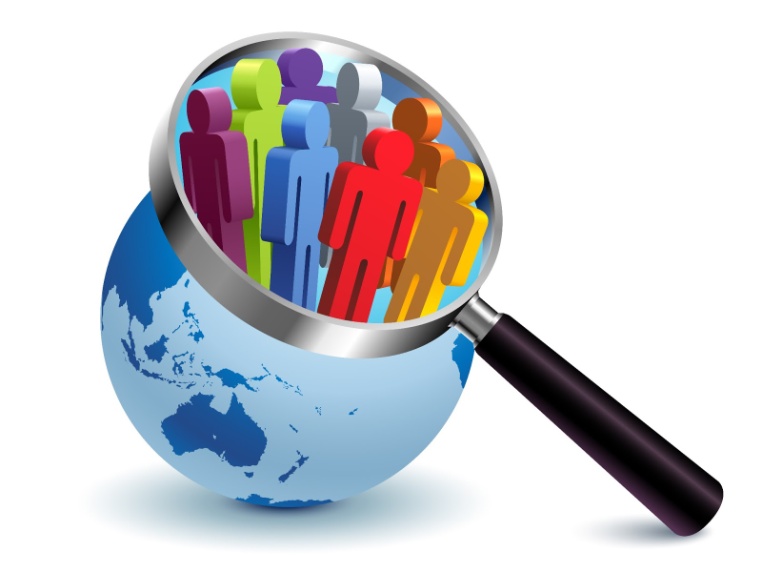 Propuesta de Rediseño del Programa – Carrera en Mercadotecnia
LICENCIATURA EN MERCADOTECNIA
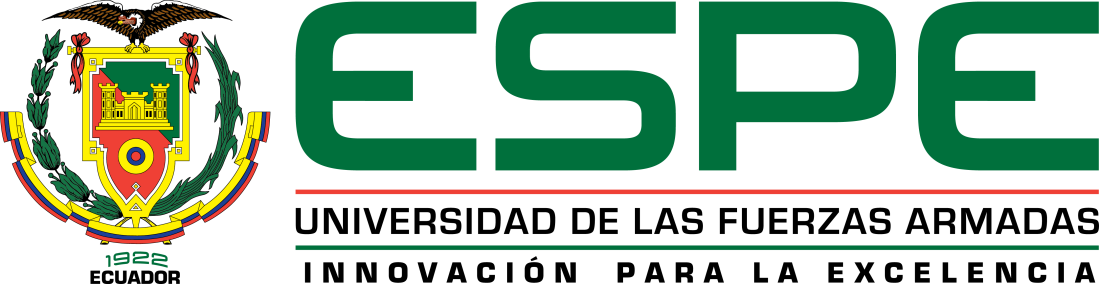 Perfil de Egreso
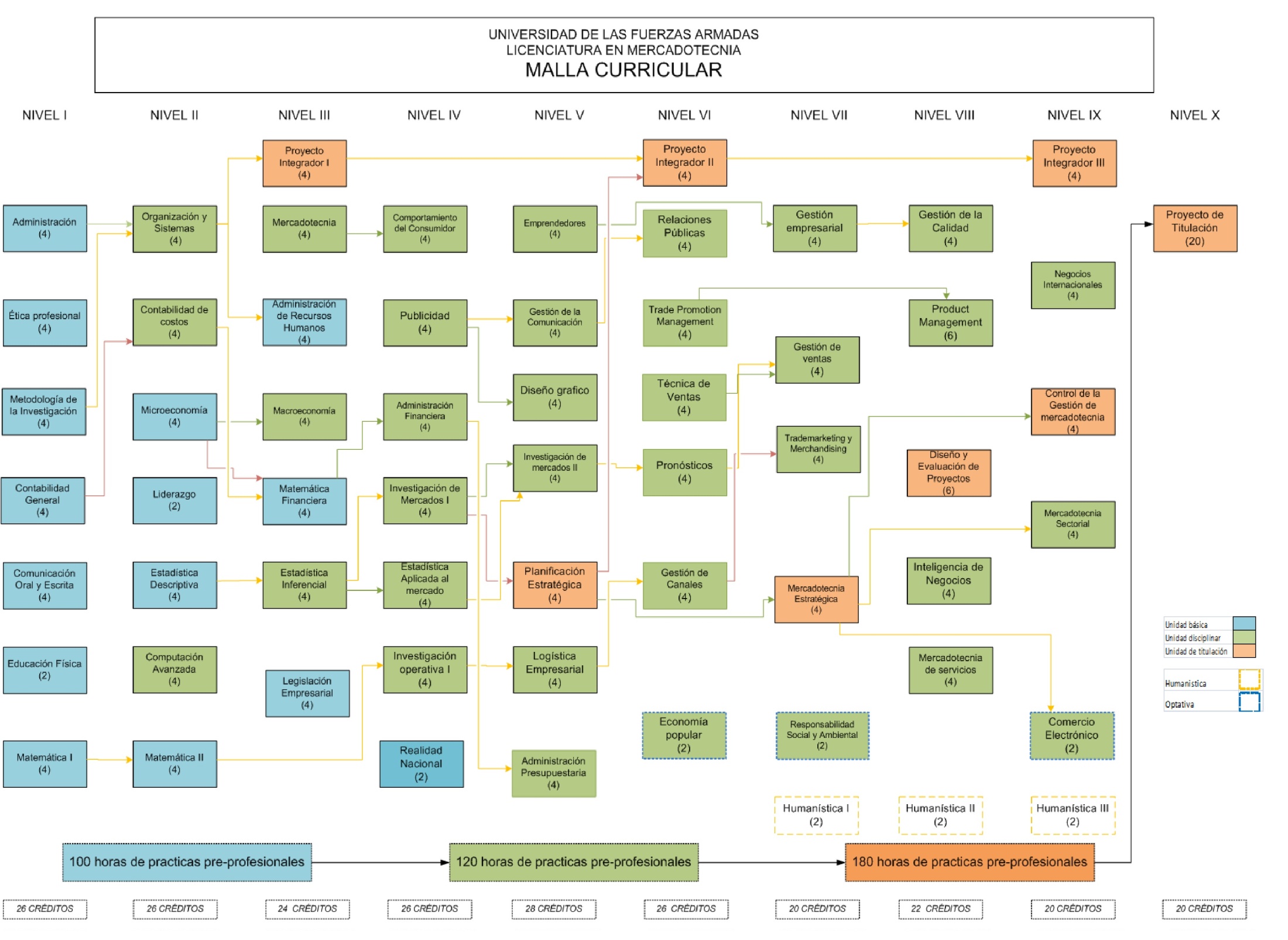 Responsabilidad social y ambiental
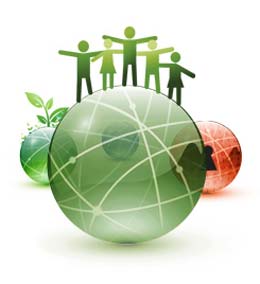 Potencial existente
Políticas y tendencias que rigen
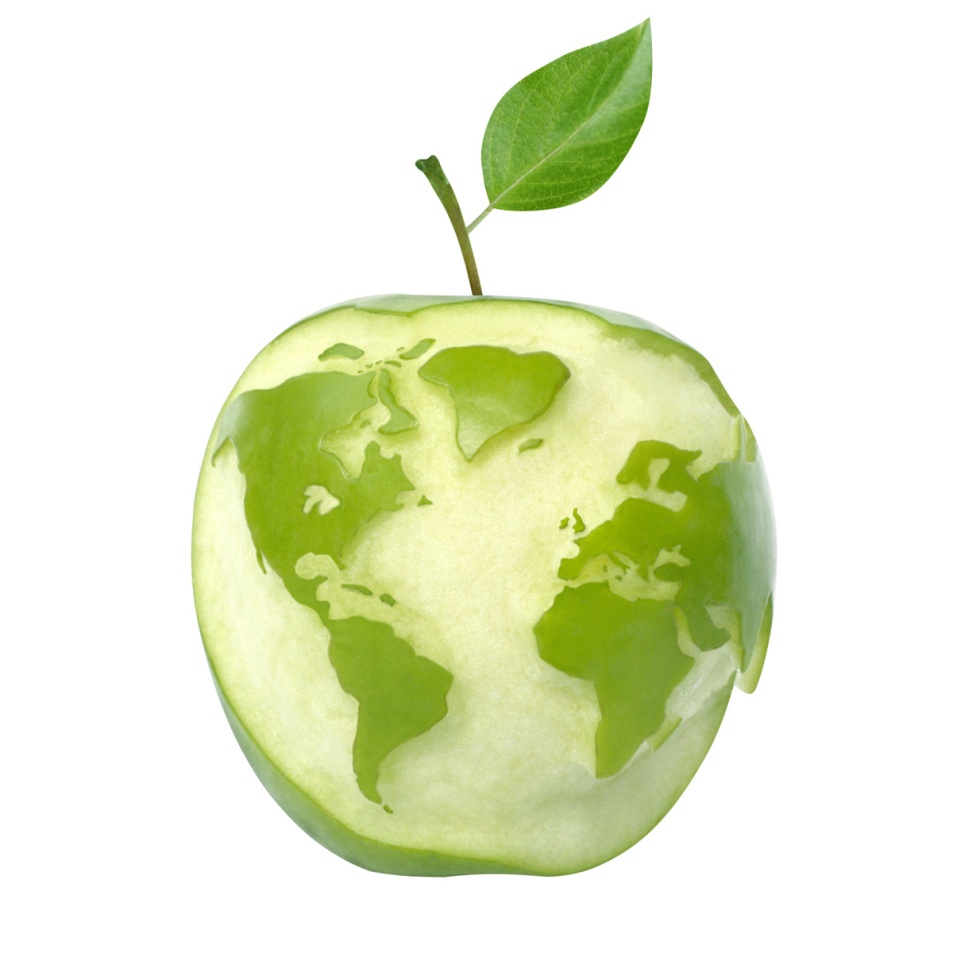 El aprovechamiento óptimo de los recursos
Mejorar su bienestar personal y el de su sociedad
INTELIGENCIA DE NEGOCIOS
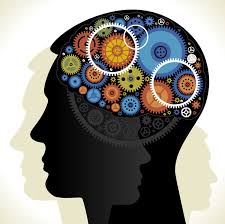 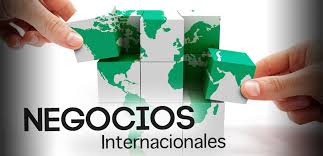 Metodología de aprendizaje
Equipo de profesores e investigadores de la carrera o programa.
Conclusiones
Recomendaciones
MUCHAS GRACIAS
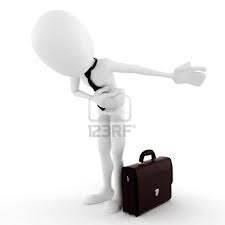